О ПРОЕКТАХ ЗАКОНОВ 
«ОБ ОБЩЕСТВЕННОМ КОНТРОЛЕ» И
«О ВНЕСЕНИИ ИЗМЕНЕНИЙ И ДОПОЛНЕНИЙ В НЕКОТОРЫЕ ЗАКОНОДАТЕЛЬНЫЕ АКТЫ РК ПО ВОПРОСАМ ОБЩЕСТВЕННОГО КОНТРОЛЯ»
г. Астана, 2023 год
[Speaker Notes: Insert picture/ Right Click/Send to back]
ОБЩЕСТВЕННЫЙ КОНТРОЛЬ
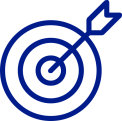 ОБЕСПЕЧЕНИЕ УЧАСТИЯ ГРАЖДАН В УПРАВЛЕНИИ ДЕЛАМИ ГОСУДАРСТВА
ЦЕЛЬ
ВОВЛЕЧЕНИЕ ГРАЖДАН РЕСПУБЛИКИ КАЗАХСТАН В ПРОЦЕСС ОБЩЕСТВЕННОГО КОНТРОЛЯ
1
2
ПОВЫШЕНИЕ ЭФФЕКТИВНОСТИ ДЕЯТЕЛЬНОСТИ, ОБЕСПЕЧЕНИЕ ПРОЗРАЧНОСТИ И ОТКРЫТОСТИ ДЕЯТЕЛЬНОСТИ ОБЪЕКТОВ ОБЩЕСТВЕННОГО КОНТРОЛЯ;
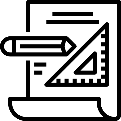 3
ОБЕСПЕЧЕНИЕ УЧЕТА ОБЩЕСТВЕННОГО МНЕНИЯ ПРИ ПРИНЯТИИ РЕШЕНИЙ;
ЗАДАЧИ
4
ПОВЫШЕНИЕ УРОВНЯ ДОВЕРИЯ ГРАЖДАН К ДЕЯТЕЛЬНОСТИ ОБЪЕКТОВ ОБЩЕСТВЕННОГО КОНТРОЛЯ;
ОБЕСПЕЧЕНИЕ ВЗАИМОДЕЙСТВИЯ СУБЪЕКТОВ И ОБЪЕКТОВ ОБЩЕСТВЕННОГО КОНТРОЛЯ.
5
2
ОБЩЕСТВЕНЫЙ КОНТРОЛЬ
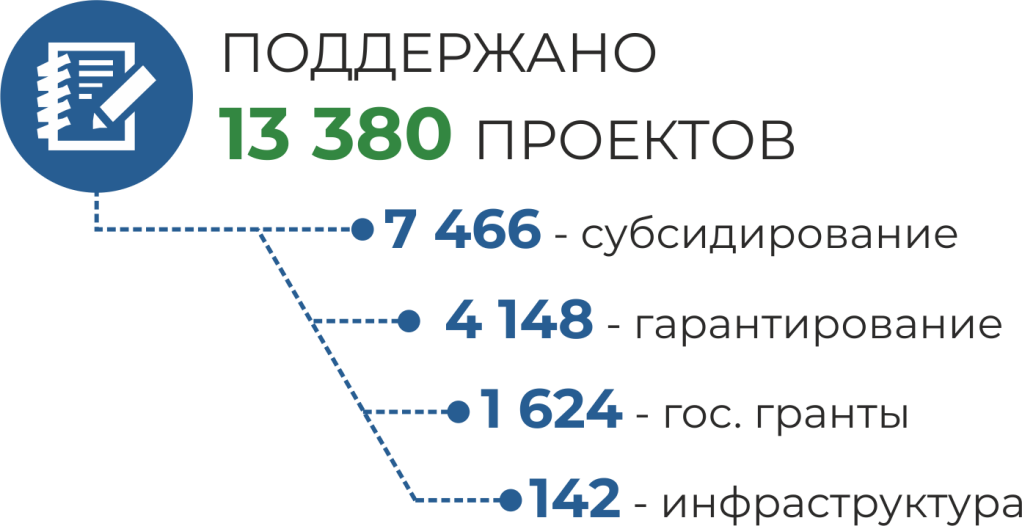 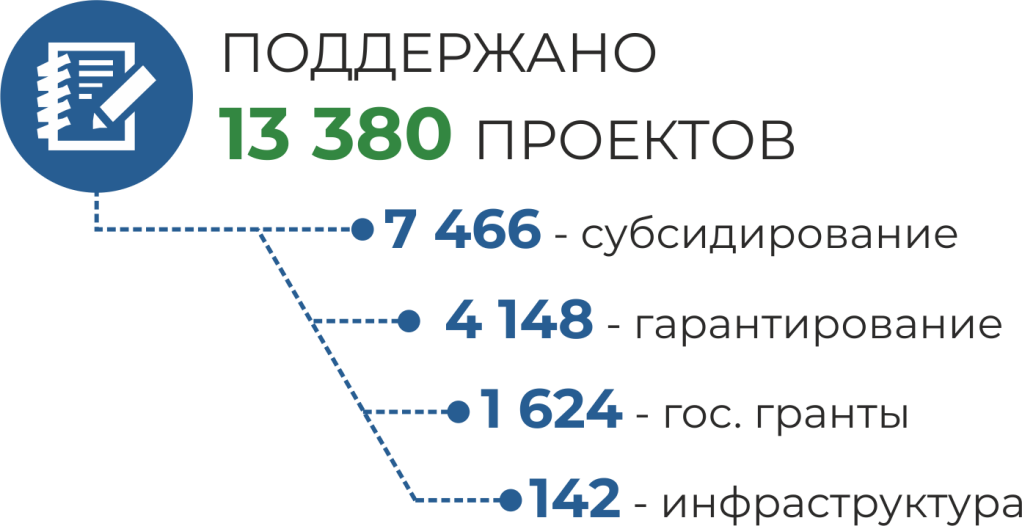 СУБЪЕКТЫ
ОБЩЕСТВЕНОГО КОНТРОЛЯ
ОБЪЕКТЫ
ОБЩЕСТВЕНОГО КОНТРОЛЯ
ОРГАНЫ, УЧРЕЖДЕНИЯ ИСПОЛНИТЕЛЬНОЙ ГОСУДАРСТВЕННОЙ ВЛАСТИ И МЕСТНОГО ГОСУДАРСТВЕННОГО УПРАВЛЕНИЯ;

ГОСУДАРСТВЕННЫЕ УЧРЕЖДЕНИЯ, НЕ ЯВЛЯЮЩИЕСЯ ГОСУДАРСТВЕННЫМИ ОРГАНАМИ;

СУБЪЕКТЫ КВАЗИГОСУДАРСТВЕННОГО СЕКТОРА;

ОРГАНИЗАЦИИ, ЯВЛЯЮЩИЕСЯ ИСПОЛНИТЕЛЯМИ ФУНКЦИЙ ЦЕНТРАЛЬНЫХ И (ИЛИ) МЕСТНЫХ ИСПОЛНИТЕЛЬНЫХ ОРГАНОВ ДЕЯТЕЛЬНОСТЬ КОТОРЫХ СВЯЗАНА С ОБЩЕСТВЕННЫМИ ИНТЕРЕСАМИ;

ИНЫЕ ОБЪЕКТЫ.
ГРАЖДАНЕ РЕСПУБЛИКИ КАЗАХСТАН
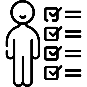 НЕКОММЕРЧЕСКИЕ ОРГАНИЗАЦИИ,
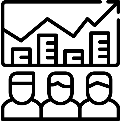 зарегистрированные в Республике Казахстан, за исключением религиозных объединений
ИНЫЕ СУБЪЕКТЫ
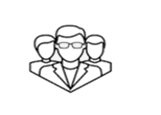 *которым предоставлено право или полномочия по осуществлению общественного контроля
3
ФОРМЫ ОБЩЕСТВЕННОГО КОНТРОЛЯ
ОБЩЕСТВЕННЫЙ МОНИТОРИНГ
представляет собой наблюдение за ходом деятельности объекта общественного контроля, затрагивающих права и законные интересы неограниченного круга лиц
ОБЩЕСТВЕННАЯ ЭКСПЕРТИЗА
осуществляется в целях анализа и общественной оценки актов и решений объектов ОК
ОБЩЕСТВЕННОЕ ОБСУЖДЕНИЕ
проводится в целях организации публичного рассмотрения актов и решений объектов ОК
ИНЫЕ ФОРМЫ 
УСТАНОВЛЕННЫЕ ЗАКОНОДАТЕЛЬСТВОМ РЕСПУБЛИКИ КАЗАХСТАН
4
РЕКОМЕНДАЦИИ ОБЩЕСТВЕННОГО КОНТРОЛЯ
(итоговый документ)
1
РЕКОМЕНДАЦИИ
ПО ИТОГАМ ОБЯЗАТЕЛЬНЫ ДЛЯ РАССМОТРЕНИЯ СУБЪЕКТАМ
К РЕКОМЕНДАЦИЯМ
ПРИЛАГАЮТСЯ ИНФОРМАЦИЯ:
- О МЕСТЕ И ВРЕМЕНИ;
- О ЗАДАЧАХ;
- О СУБЪЕКТАХ;
- О ФОРМАХ;
- О ФАКТАХ И ОБСТОЯТЕЛЬСТВАХ;
- ПРЕДЛОЖЕНИЯ И ВЫВОДЫ;
- ИНЫЕ ДОКУМЕНТЫ
2
10 РАБОЧИХ ДНЕЙ 
ОБЪЕКТЫ 
РАССМАТРИВАЮТ РЕКОМЕНДАЦИИ
3
МОТИВИРОВАННЫЙ ОТВЕТ НАПРАВЛЯЕТСЯ СУБЪЕКТУ
3
УВЕДОМЛЕНИЕ ПО РАССМОТРЕНИЮ
РЕКОМЕНДАЦИИ СУБЪЕКТА НЕ ПОЗДНЕЕ
РАБОЧИХ ДНЕЙ
5
СОПУТСТВУЮЩИЙ ЗАКОНОПРОЕКТ ПО ВОПРОСАМ ОБЩЕСТВЕННОГО КОНТРОЛЯ НАПРАВЛЕН НА ПРИВЕДЕНИЕ В СООТВЕТСТВИЕ НОРМ ОТДЕЛЬНЫХ ЗАКОНОДАТЕЛЬНЫХ АКТОВ:
АДМИНИСТРАТИВНЫЙ ПРОЦЕДУРНО-ПРОЦЕССУАЛЬНЫЙ КОДЕКС 
РЕСПУБЛИКИ КАЗАХСТАН ОТ 29 ИЮНЯ 2020 ГОДА
1
2
ВОДНЫЙ КОДЕКС РЕСПУБЛИКИ КАЗАХСТАН ;
ЭКОЛОГИЧЕСКИЙ КОДЕКС РЕСПУБЛИКИ КАЗАХСТАН;
3
ЗАКОН РК «ОБ ОХРАНЕ, ВОСПРОИЗВОДСТВЕ И ИСПОЛЬЗОВАНИИ ЖИВОТНОГО МИРА;
4
5
ЗАКОН РК «О МЕСТНОМ ГОСУДАРСТВЕННОМ УПРАВЛЕНИИ И САМОУПРАВЛЕНИИ В РК»;
6
ЗАКОН РК «ОБ ОБЩЕСТВЕННЫХ СОВЕТАХ»;
ЗАКОН РК «О ДОСТУПЕ К ИНФОРМАЦИИ»;
7
ЗАКОН РК «О ФОНДЕ НАЦИОНАЛЬНОГО БЛАГОСОСТОЯНИЯ».
8
6
ОНЛАЙН ПЕТИЦИЯ
ПЕТИЦИЯ – КОЛЛЕКТИВНОЕ СООБЩЕНИЕ, ОТКЛИК ИЛИ ПРЕДЛОЖЕНИЕ, НАПРАВЛЕННОЕ В ГОСУДАРСТВЕННЫЙ ОРГАН, МЕСТНЫЙ ПРЕДСТАВИТЕЛЬНЫЙ И ИСПОЛНИТЕЛЬНЫЙ ОРГАН В ЭЛЕКТРОННОЙ ФОРМЕ И РАССМАТРИВАЕМОЕ В ПОРЯДКЕ, УСТАНОВЛЕННОМ ГЛАВОЙ 12-1 КОДЕКСА;
1
2
ПОДАВАТЬ ПЕТИЦИИ СМОГУТ ГРАЖДАНЕ РЕСПУБЛИКИ КАЗАХСТАН ПОСРЕДСТВОМ СПЕЦИАЛЬНОГО ИНТЕРНЕТ-ПОРТАЛА.
ПОРЯДОК ПОДАЧИ ПЕТИЦИИ
1-ЭТАП
ФОРМИРОВАНИЕ ТЕКСТА ПЕТИЦИИ
ГРАЖДАНИНОМ РК ПОСРЕДСТВОМ ИНТЕРНЕТ-РЕСУРСА ОПРЕДЕЛЯЕМОГО МИОР (МОДЕРАЦИЯ ОСУЩЕСТВЛЯЕТСЯ МИОР).
- НЕ ПОДНИМАТЬ ВОПРОСЫ:
2-ЭТАП
АДМИНИСТРАТИВНО-ТЕРРИТОРИАЛЬНОГО УСТРОЙСТВА И ГРАНИЦ РК;

2) ПРАВОСУДИЯ;

3) ОБОРОННОЙ, НАЦИОНАЛЬНОЙ БЕЗОПАСНОСТИ И ОХРАНЫ ОБЩЕСТВЕННОГО ПОРЯДКА;

4) АМНИСТИИ И ПОМИЛОВАНИЯ И Т.Д.
ПЕТИЦИЯ ДОЛЖНА СООТВЕТСТВОВАТЬ УСЛОВИЯМ
- ОПИСАНИЕ ПРЕДМЕТА, ДОВОДЫ И ПРЕДЛОЖЕНИЯ;
- ОТСУТСТВИЕ АНАЛОГИЧНОЙ ПЕТИЦИИ;
- УКАЗАНИЕ Ф.И.О., ИИН, МЕСТА ЖИТЕЛЬСТВА, ЭЦП;
- ПРИСОЕДИНЕНИЕ НЕ МЕНЕЕ 150 ЧЕЛОВЕК.
3-ЭТАП
ПРИСОЕДИНЕНИЕ К ПЕТИЦИИ
7
ПОРОГОВЫЕ ЗНАЧЕНИЯ БУДУТ ПРОПИСАНЫ В АППК
ПОРЯДОК ПУБЛИЧНОГО ОБСУЖДЕНИЯ И ПРИСОЕДИНЕНИЯ К ПЕТИЦИИ
ПРИСОЕДИНЕНИЕ К ПЕТИЦИИ
ГРАЖДАНЕ МОГУТ ВЫРАЗИТЬ МНЕНИЕ, ПОСРЕДСТВОМ КОММЕНТАРИЯ НА ИНТЕРНЕТ-РЕСУРСЕ
ГРАЖДАНИНОМ РК ПОСРЕДСТВОМ ИНТЕРНЕТ-РЕСУРСА С УДОСТОВЕРЕНИЕМ ЭЦП
В ТЕЧЕНИЕ 6 МЕСЯЦЕВ
ПЕТИЦИЯ, НЕ НАБРАВШАЯ НЕОБХОДИМОЕ КОЛИЧЕСТВО ГОЛОСОВ, В ТЕЧЕНИИ 6 МЕСЯЦЕВ ВОЗВРАЩАЕТСЯ ЗАЯВИТЕЛЮ, такая петиция направляется уполномоченным органом в сфере взаимодействия государства и гражданского общества по компетенции в соответствующий государственный орган, местный представительный и исполнительный орган и рассматривается как индивидуальное сообщение, отклик или предложение в порядке, установленном настоящим Кодексом
ПРИ НАБОРЕ НЕОБХОДИМОГО КОЛИЧЕСТВА ГОЛОСОВ ПЕТИЦИЯ НАПРАВЛЯЕТСЯ НА РАССМОТРЕНИЕ В ГОСУДАРСТВЕННЫЙ ОРГАН
8
ПОРОГОВЫЕ ЗНАЧЕНИЯ
9
ПОРЯДОК И СРОКИ РАССМОТРЕНИЯ ПЕТИЦИЙ
ПРИ РАССМОТРЕНИИ ПЕТИЦИИ ГОСУДАРСТВЕННЫЙ ОРГАН:
1
ОСУЩЕСТВЛЯЕТ ВЫЕЗД НА МЕСТО;
ОСУЩЕСТВЛЯЕТ ВЫЕЗД НА МЕСТО;
2
ПРОВОДИТ ПУБЛИЧНЫЕ ОБСУЖДЕНИЯ ПРОЕКТА РЕШЕНИЯ;
ПРОВОДИТ ПУБЛИЧНЫЕ ОБСУЖДЕНИЯ ПРОЕКТА РЕШЕНИЯ;
3
СОЗДАЁТ ОТДЕЛЬНУЮ КОМИССИЮ ИЛИ РАБОЧУЮ ГРУППУ;
4
АНАЛИЗИРУЕТ ПОСТУПИВШИЕ К ПЕТИЦИИ КОММЕНТАРИИ;
5
ИЗУЧАЕТ ЗАРУБЕЖНЫЙ ОПЫТ.
МОЖЕТ БЫТЬ ПРОДЛЕН МОТИВИРОВАННЫМ РЕШЕНИЕМ ПЕРВОГО РУКОВОДИТЕЛЯ ГОСУДАРСТВЕННОГО ОРГАНА НА РАЗУМНЫЙ СРОК, НО НЕ БОЛЕЕ ЧЕМ ДО 20 РАБОЧИХ ДНЕЙ.
СРОК РАССМОТРЕНИЯ ПЕТИЦИЙ НЕ БОЛЕЕ 60 РАБОЧИХ ДНЕЙ
10
ВИДЫ РЕШЕНИЙ ПО РЕЗУЛЬТАТАМ РАССМОТРЕНИЯ ПЕТИЦИИ
О ПОЛНОМ ИЛИ ЧАСТИЧНОМ 
УДОВЛЕТВОРЕНИИ ПЕТИЦИИ
1
ПО РЕЗУЛЬТАТАМ РАССМОТРЕНИЯ ПЕТИЦИИ ПЕРВЫМ РУКОВОДИТЕЛЕМ ГОСУДАРСТВЕННОГО ОРГАНА
ОБ ОТКАЗЕ В 
УДОВЛЕТВОРЕНИИ ПЕТИЦИИ
ПРИНИМАЕТСЯ ОДНО ИЗ 
СЛЕДУЮЩИХ РЕШЕНИЙ:
2
РЕШЕНИЕ ПРИНИМАЕТСЯ ПО ФОРМЕ, УТВЕРЖДАЕМОЙ УПОЛНОМОЧЕННЫМ ОРГАНОМ В СФЕРЕ ВЗАИМОДЕЙСТВИЯ ГОСУДАРСТВА И ГРАЖДАНСКОГО ОБЩЕСТВА
11
Закон «Об общественных советах»
Закон «О доступе к информации»
РАСШИРЕНИЕ ПОЛНОМОЧИЙ УПОЛНОМОЧЕННОГО ОРГАНА В ОБЛАСТИ ИНФОРМАЦИИ ПО РАЗРАБОТКЕ И УТВЕРЖДЕНИЮ:
Расширение полномочий Общественных  советов в части рассмотрения проектов и исполнения бюджетных программ государственных органов, проектов и результатов реализации документов Системы государственного планирования;

Конкретизация требований к членам Рабочей группы по отбору Общественного совета;

Регламентация открытости деятельности Общественного совета и процедур его формирования.
ПРАВИЛ ДОСТУПА К ОТКРЫТЫМ ЗАСЕДАНИЯМ ОБЛАДАТЕЛЕЙ ИНФОРМАЦИИ
СТАНДАРТОВ ОТКРЫТОСТИ ОБЛАДАТЕЛЕЙ ИНФОРМАЦИИ
12
Спасибо за внимание!